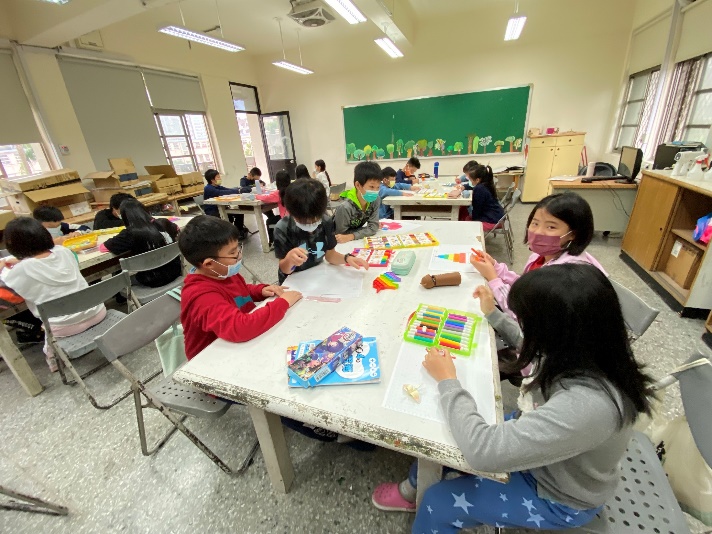 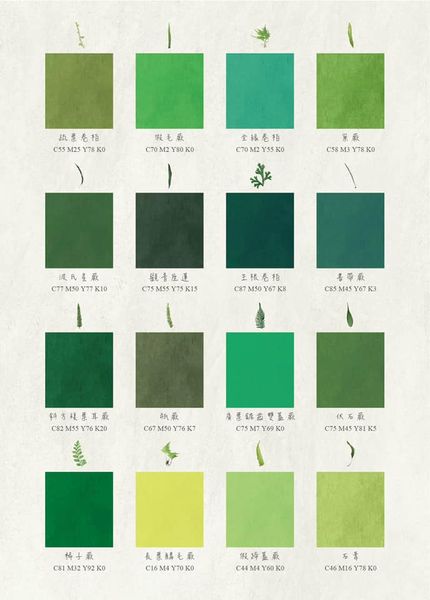 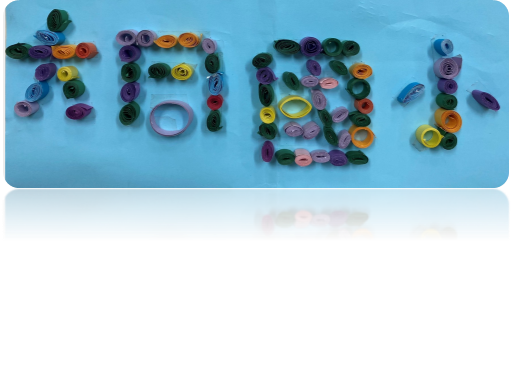 112學年度第1學期  5年級
藝術與人文-視覺藝術教師陳美燕
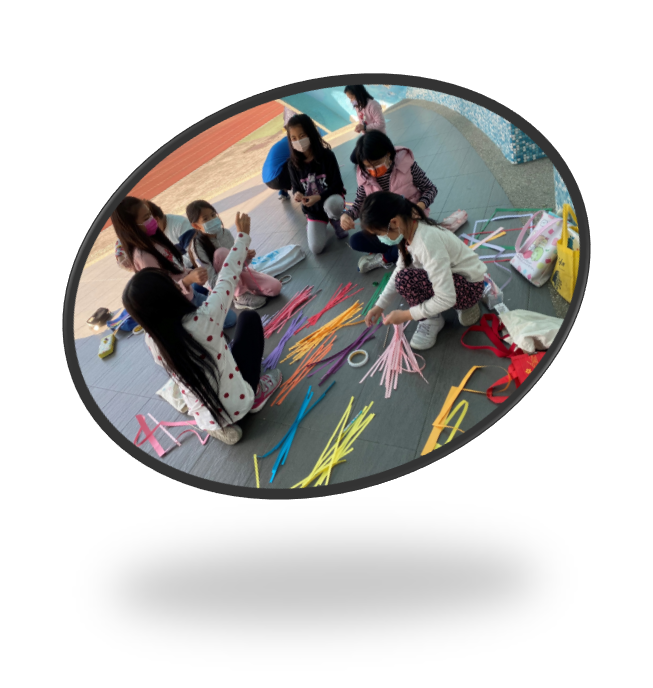 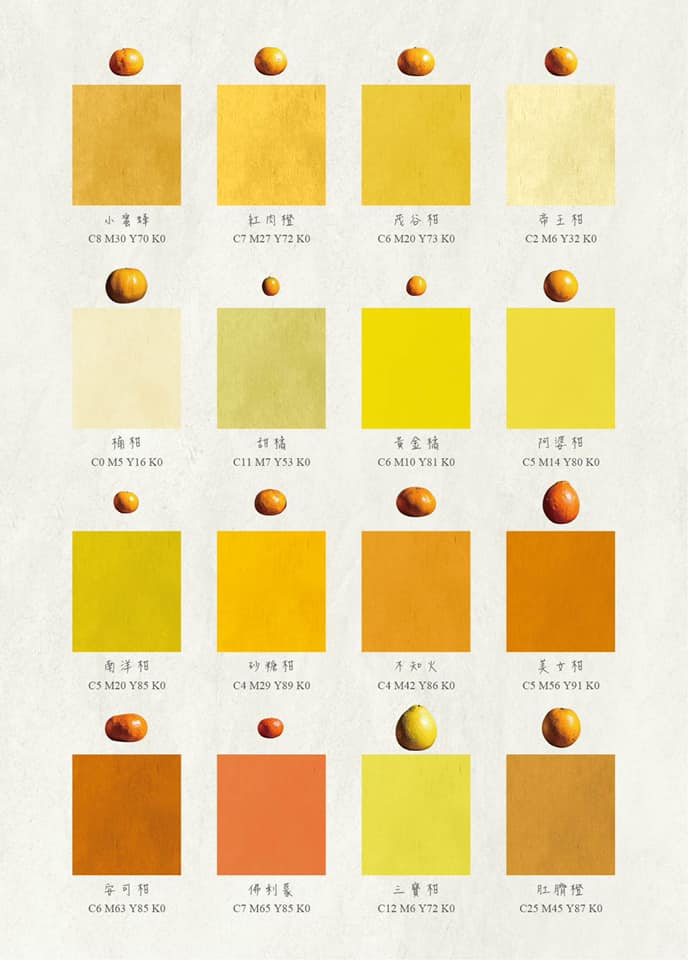 藝術課程教學目標
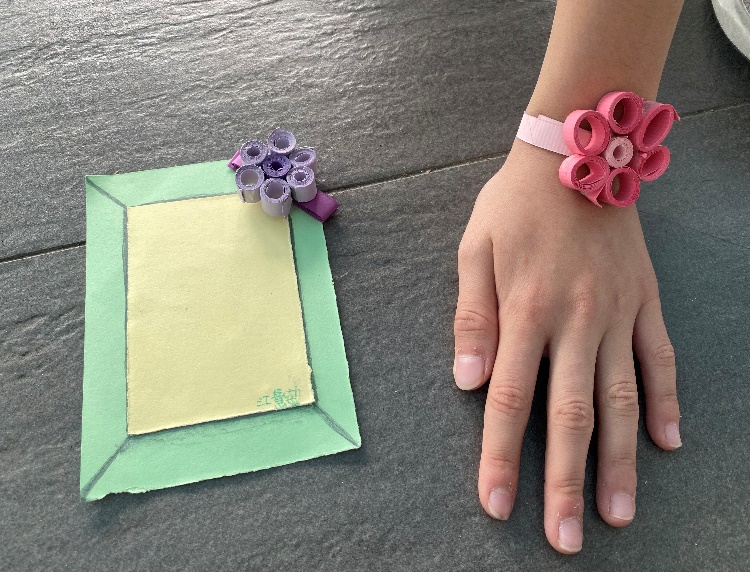 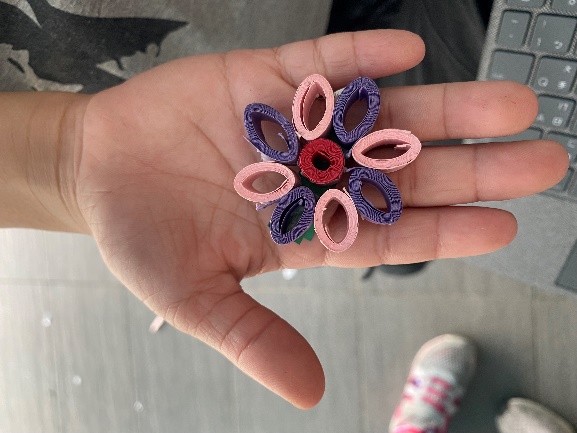 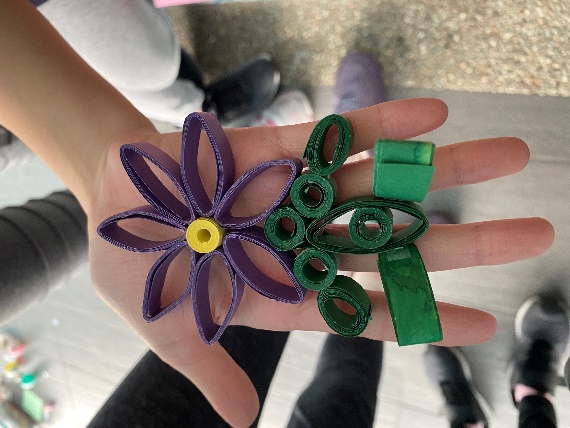 教學單元
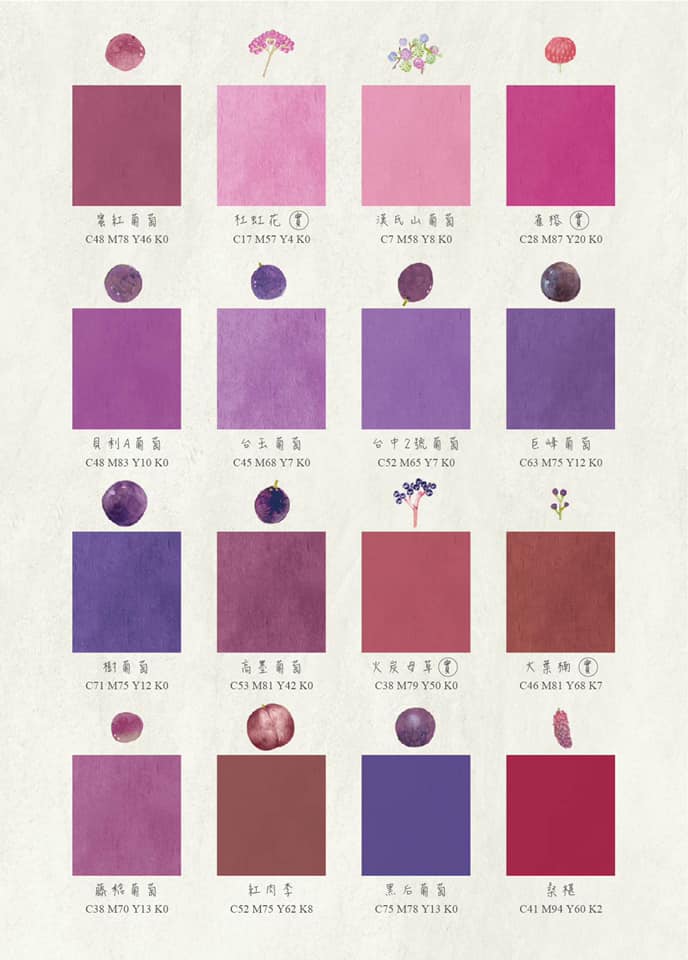 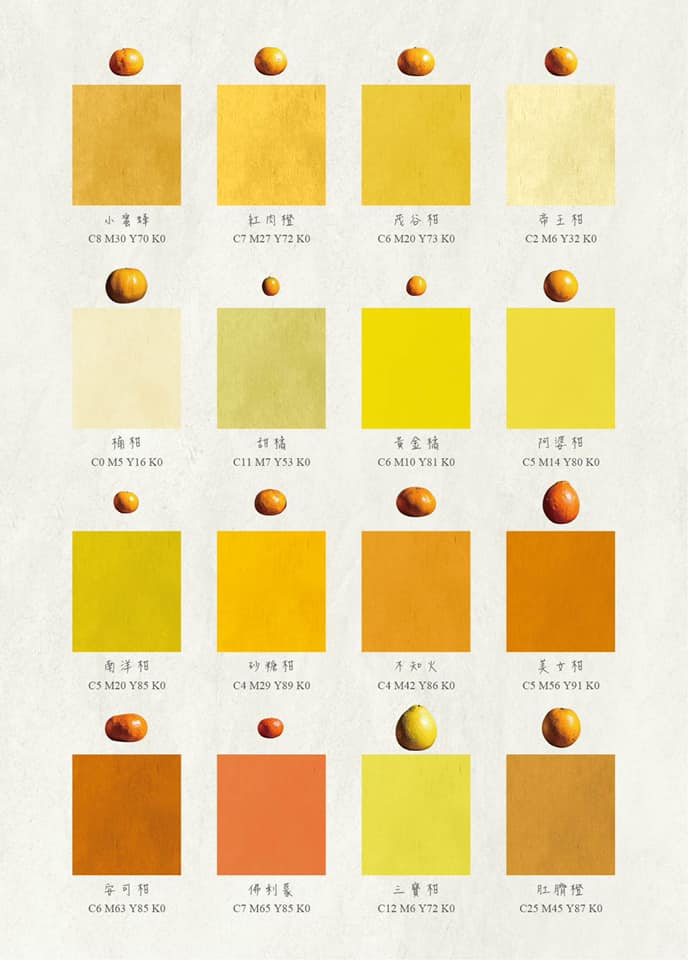 家鄉情懷-觀察力訓練
造型土塑形練習-手眼協調
書架製作-手眼協調
速寫練習-形象捕捉
繪畫混色練習-混色練習
評量項目
1.課堂上完成作品為主
2.評量標準：
學習態度50％
創意表現30％
技法表現20％